Epidurale Infiltration bei akuter Diskusextrusion
Wirbelsäulenteam der 
Universitätsklinik für Orthopädie 
Prof. Josef Grohs
Doz. Christoph Stihsen
Dr. Anna Rienmüller
Dr. Michael Matzner
25. Symposium 
der Österreichischen Gesellschaft für 
Wirbelsäulenchirurgie
27.1.2024
Priv. Doz. Dr. Christoph Stihsen
Fall 1
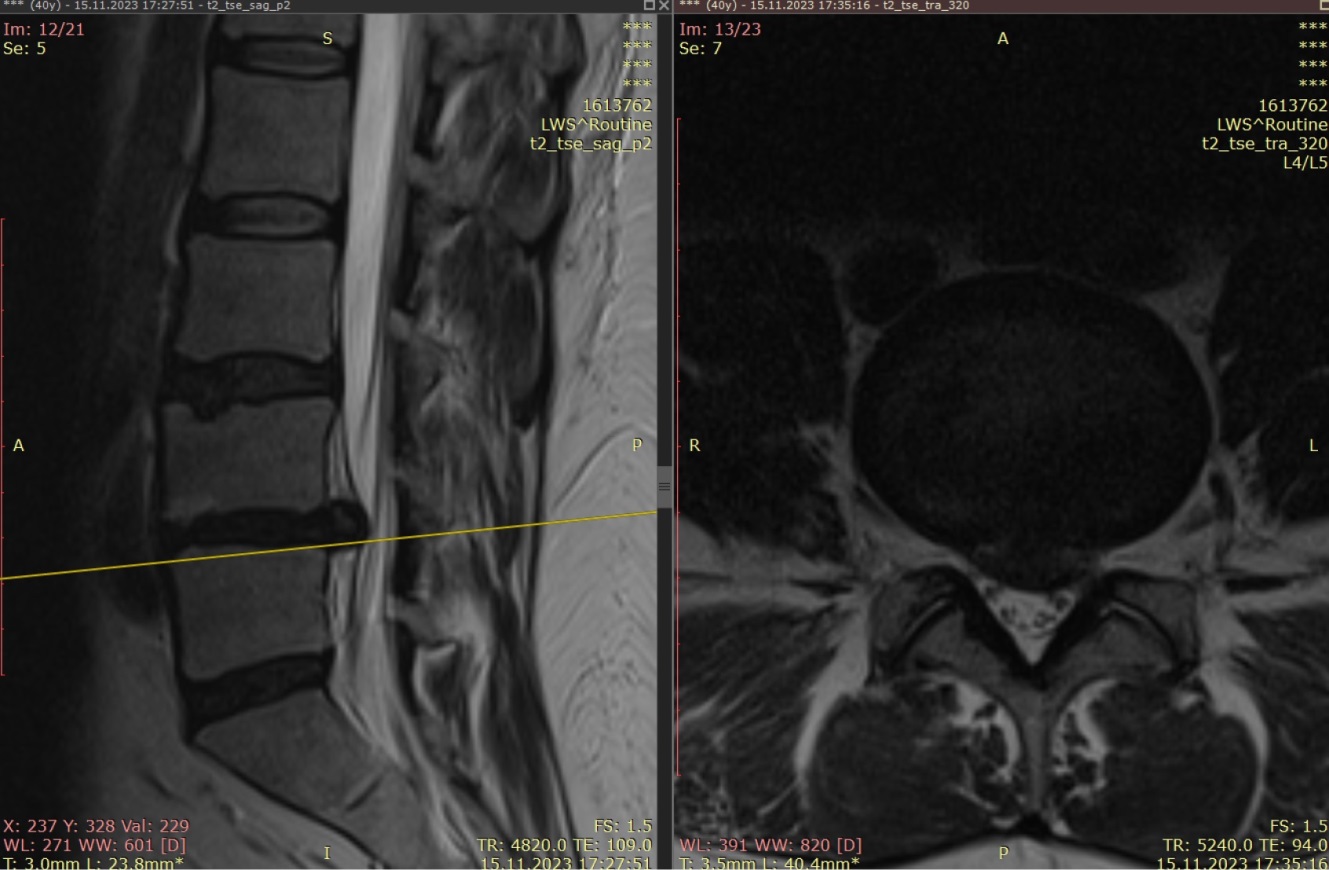 40a, w

seit 6 Wochen stärkste Schmerzen L5 li

kein motorisches Defizit 

keine Sens.defizit

Adipositas (BMI 35)
Priv. Doz. Dr. Christoph Stihsen
2
Fall 1
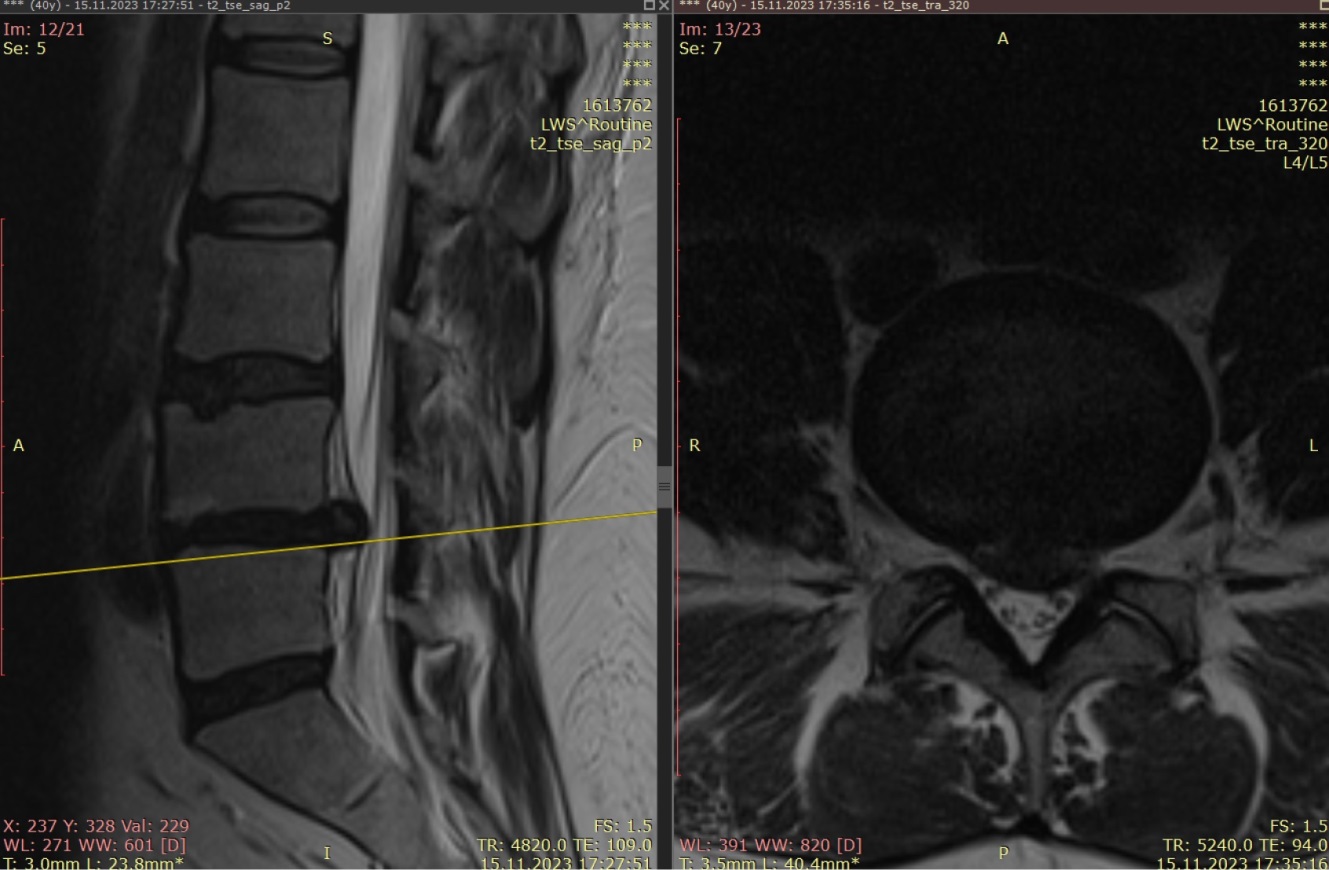 Transforaminelle epidurale Inf. L5 links
Priv. Doz. Dr. Christoph Stihsen
3
Fall 2
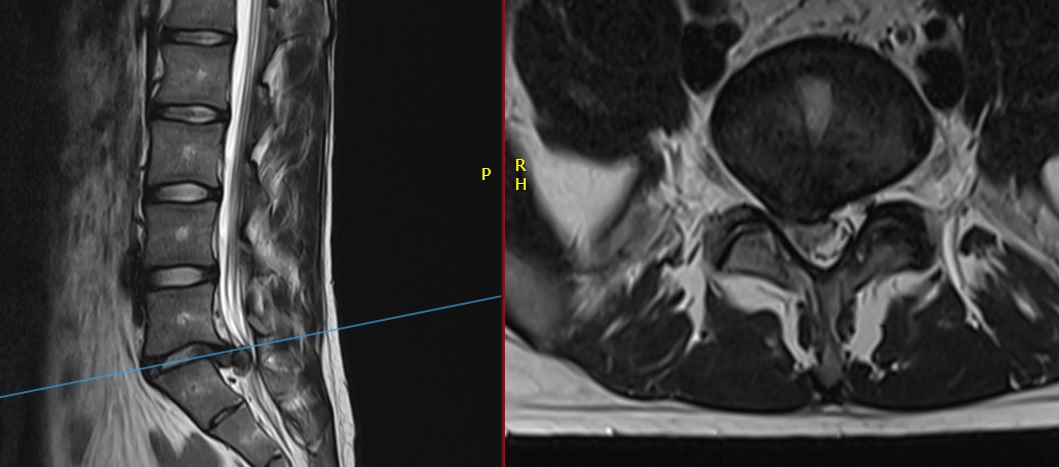 35a, m

Seit 1 Wochen akute rad.
    Schmerzen S1 re

Vorfußsenker re KG4+

Hypästhesie dors. OSCH
    und lat. USCH re
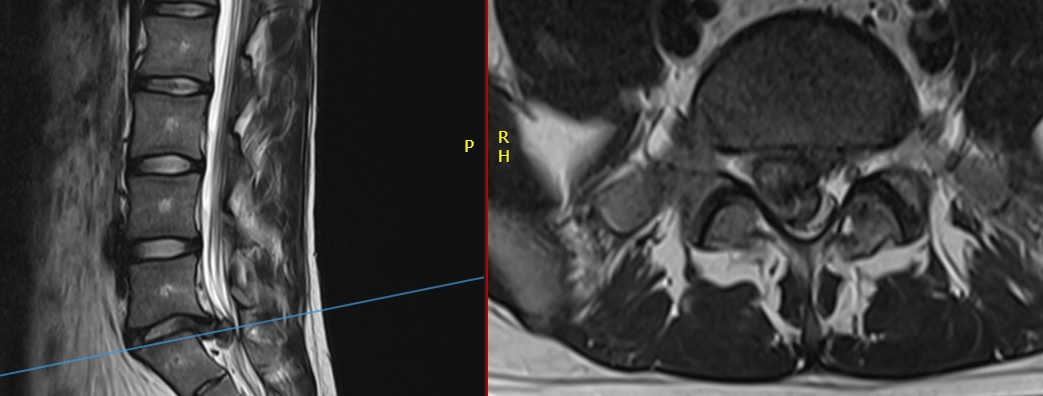 Priv. Doz. Dr. Christoph Stihsen
4
Fall 2
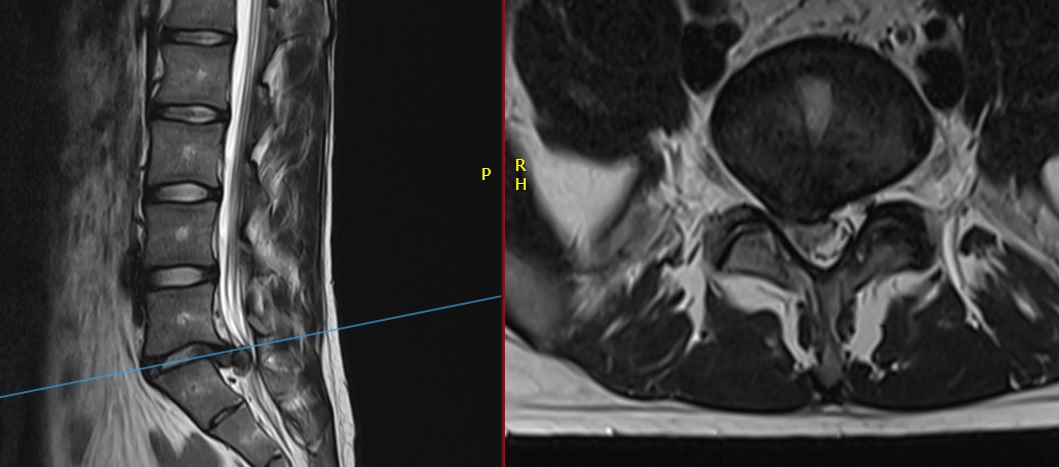 Perineurinale Infiltration
    S1 rechts
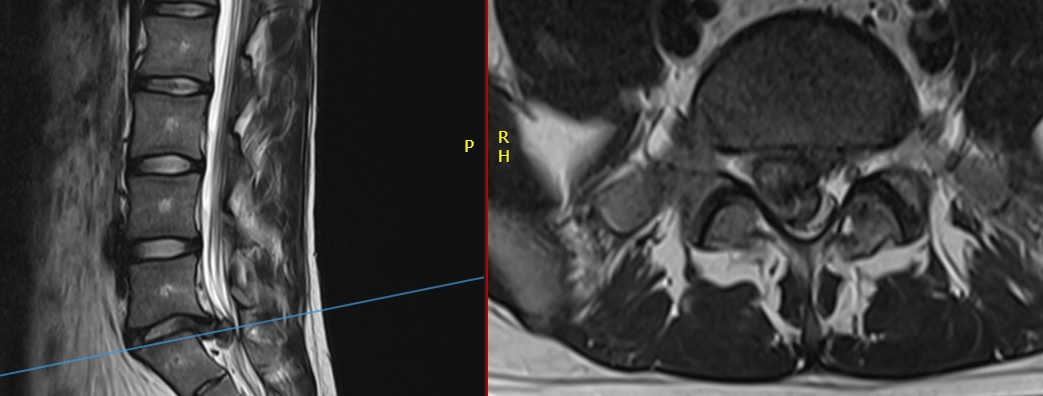 Priv. Doz. Dr. Christoph Stihsen
5
Fall 3
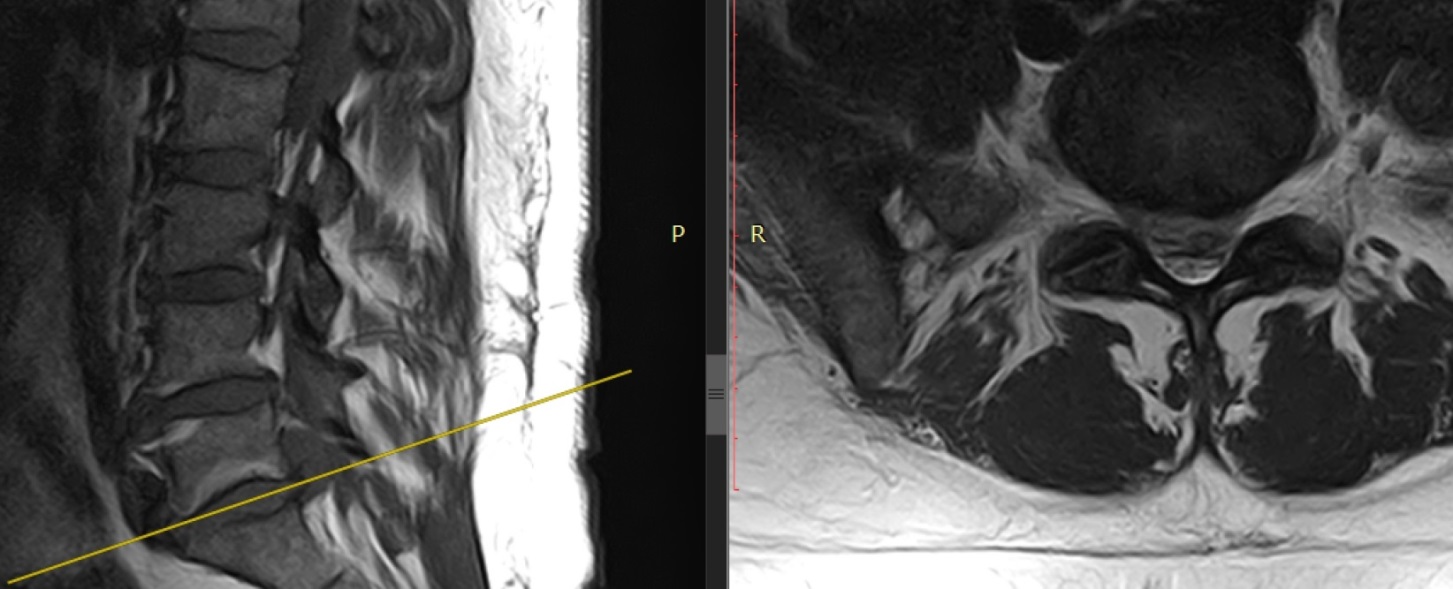 38a, w

Seit 8 Wochen 

Schmerzband und
    Parästhesien S1 bds
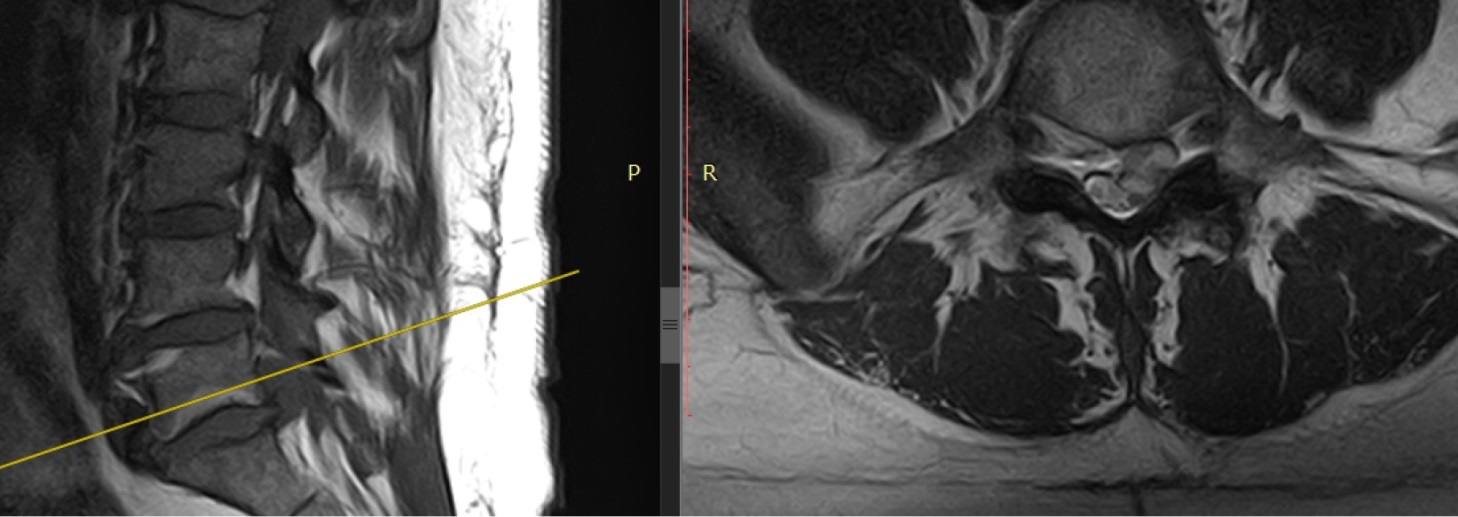 Priv. Doz. Dr. Christoph Stihsen
6
Fall 3
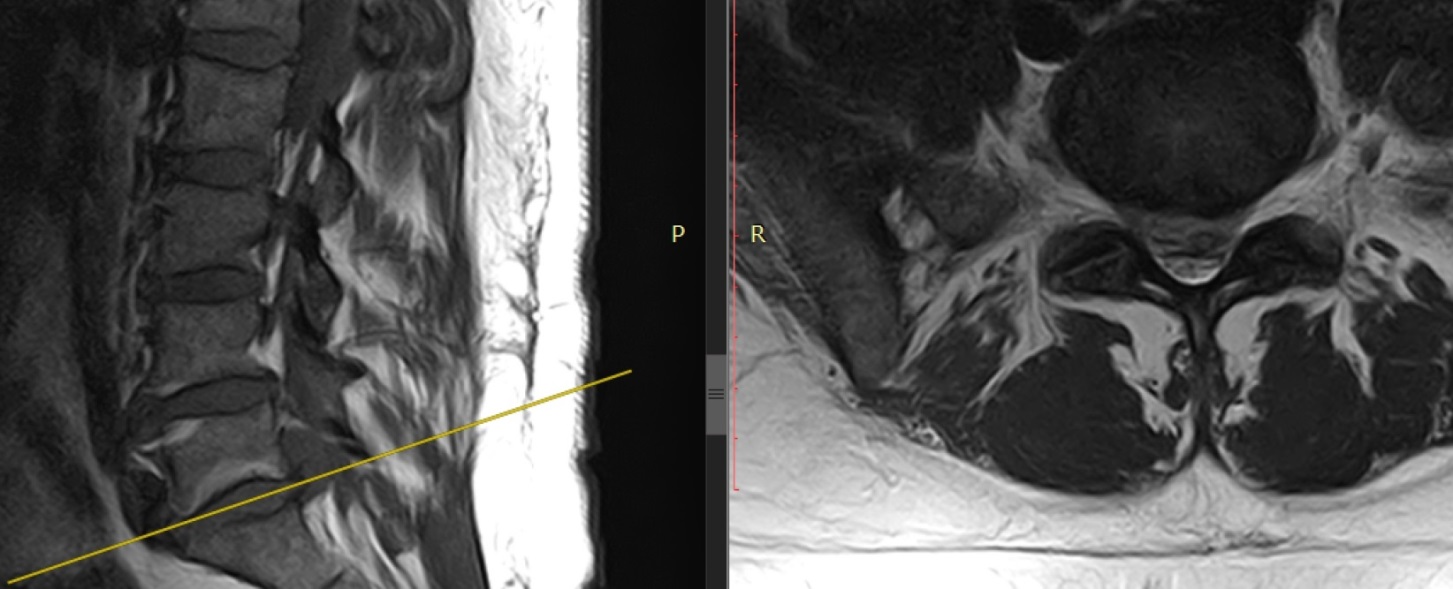 Epid. Sacrale 
     Infiltration
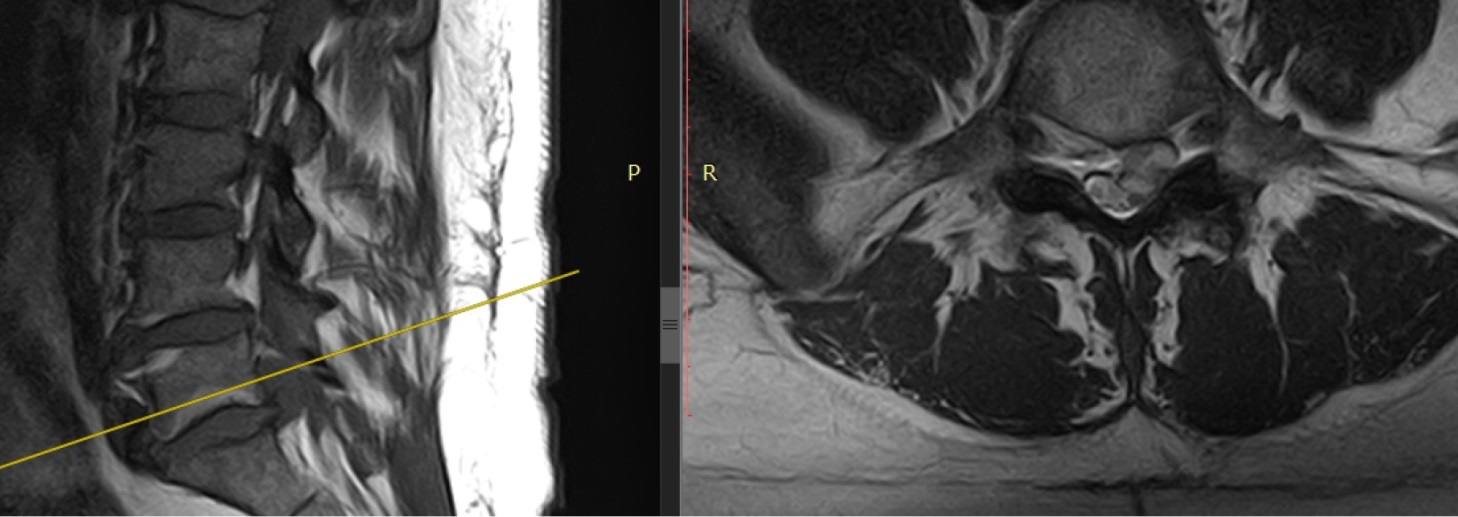 Priv. Doz. Dr. Christoph Stihsen
7
Fall 1
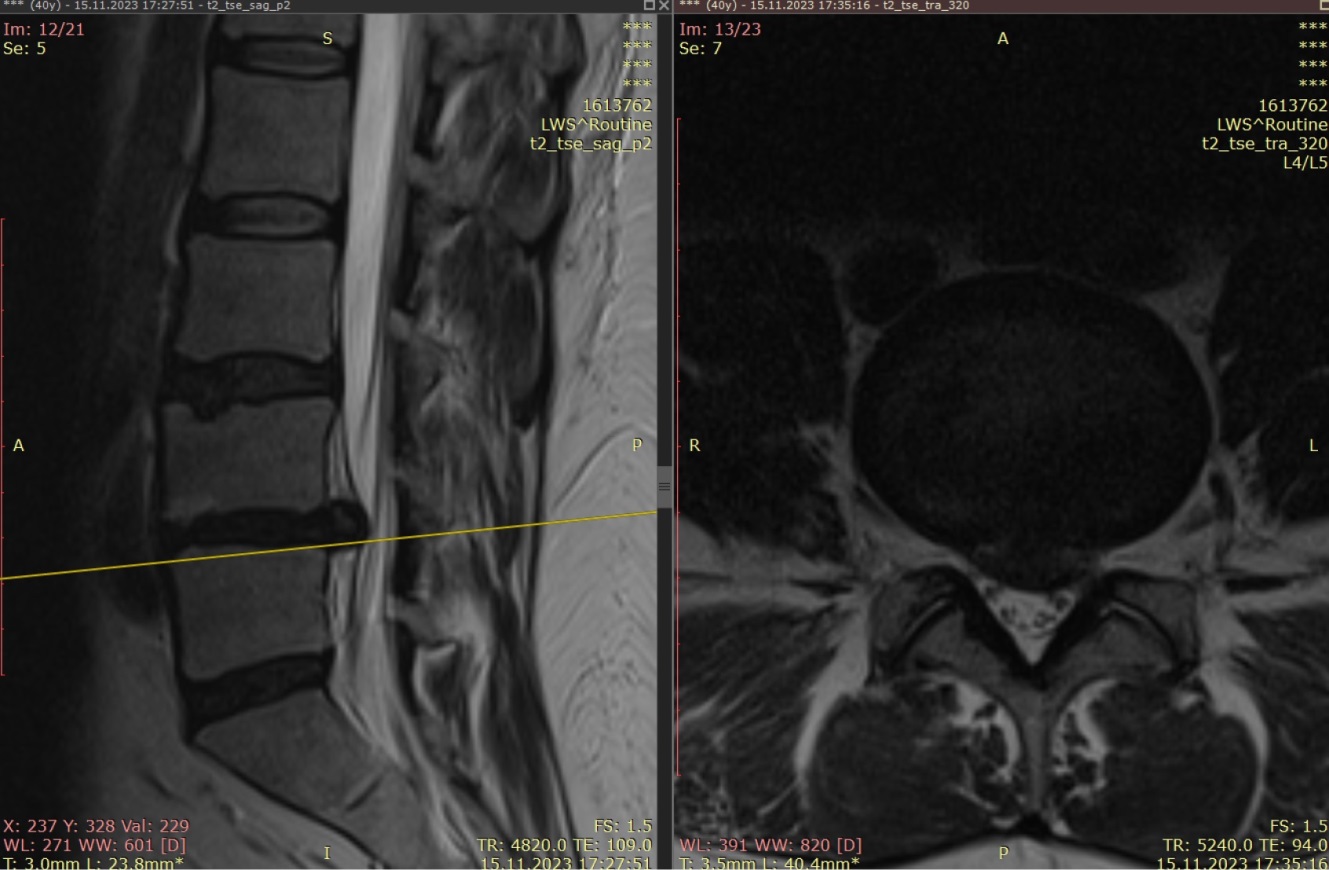 8 Wochen post interventionem

Schmerzen etwas leichter

Planen einer weiteren Infiltration
Priv. Doz. Dr. Christoph Stihsen
8
Fall 2
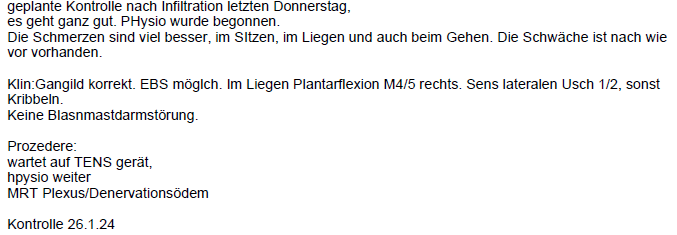 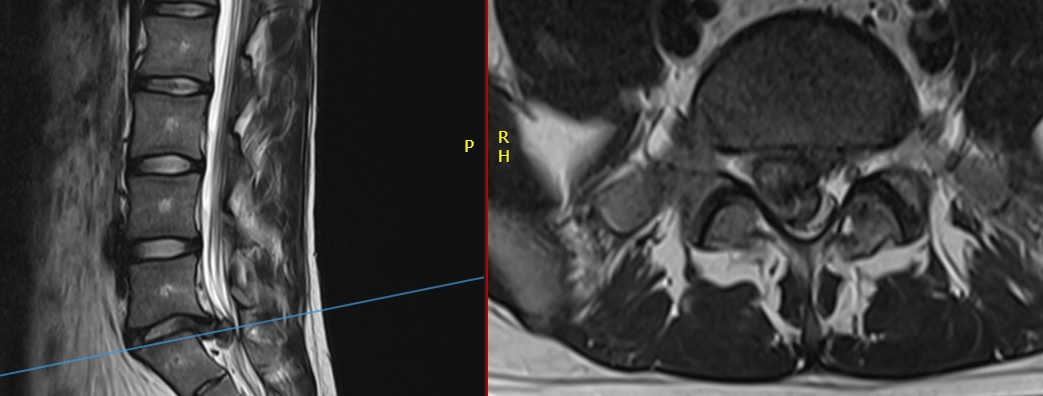 Priv. Doz. Dr. Christoph Stihsen
9
Fall 2
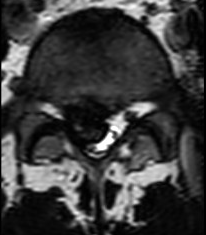 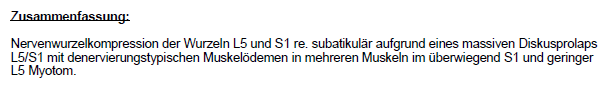 Priv. Doz. Dr. Christoph Stihsen
10
Fall 2
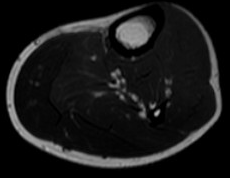 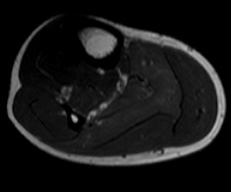 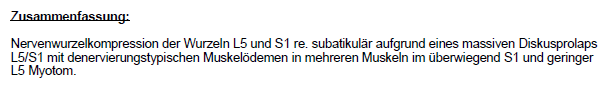 Priv. Doz. Dr. Christoph Stihsen
11
Fall 3
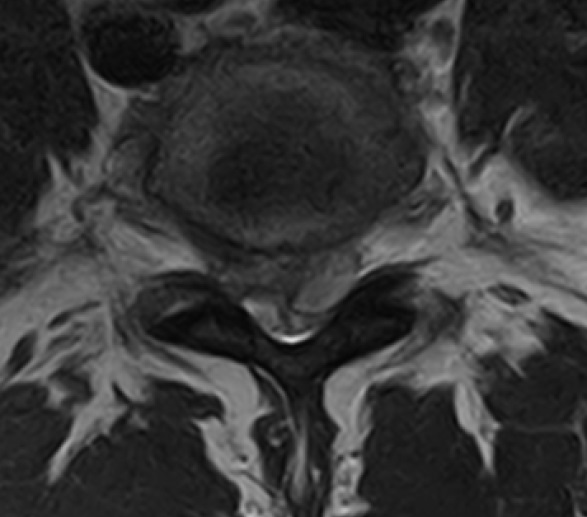 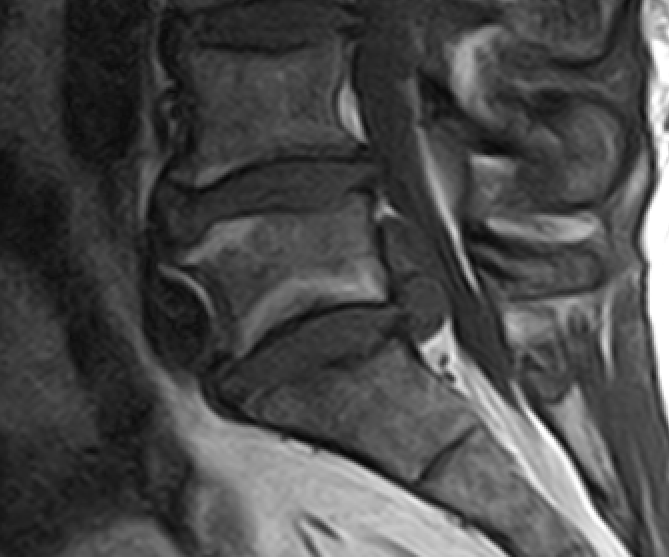 präinterventionell
Priv. Doz. Dr. Christoph Stihsen
12
Fall 3
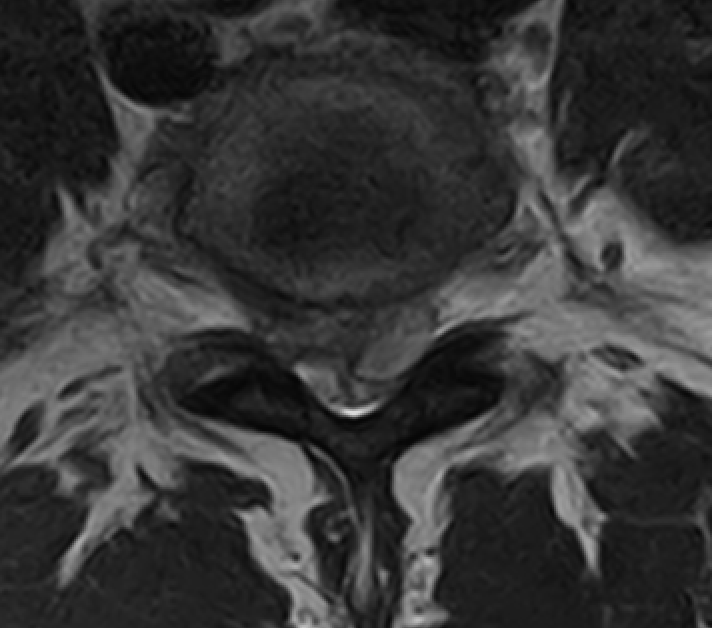 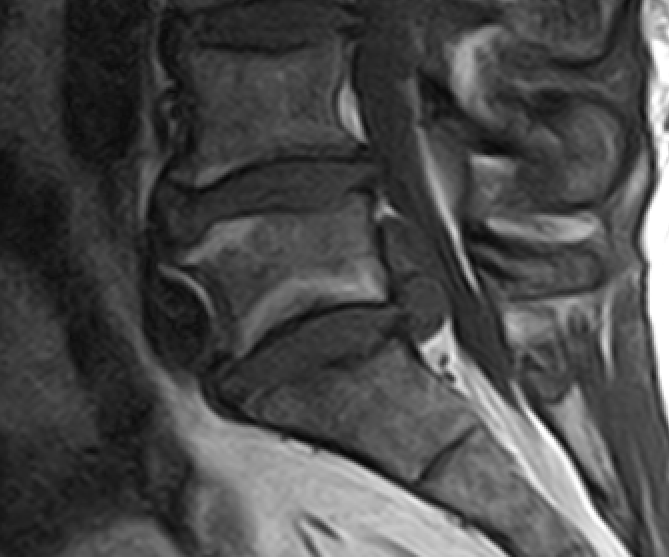 präinterventionell
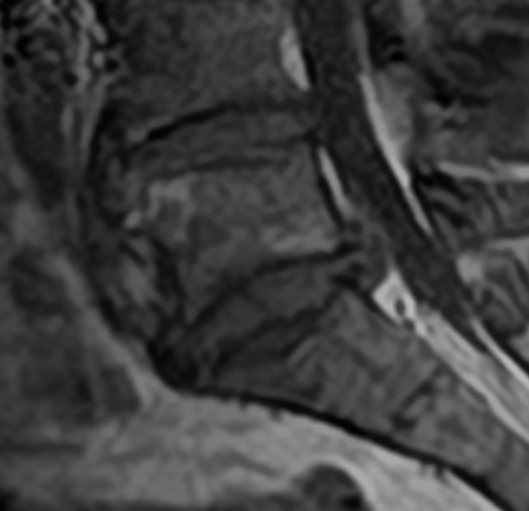 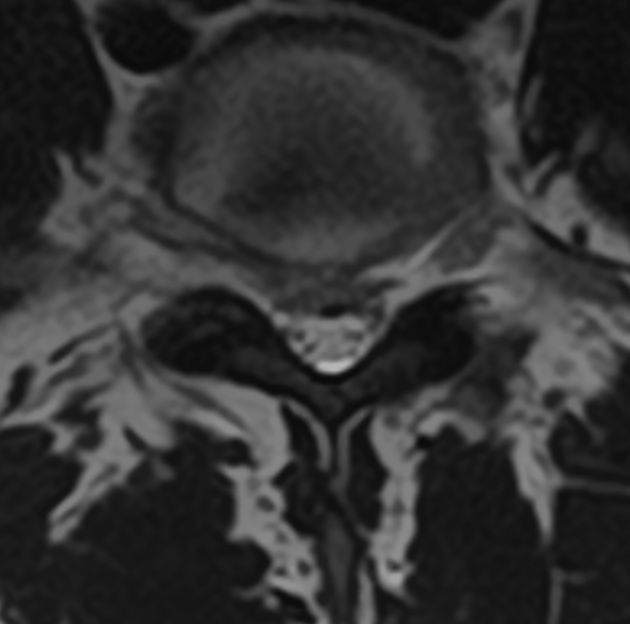 8 Wochen 
VerlaufsKO

Subj. deutl beschwerdegelindert
Priv. Doz. Dr. Christoph Stihsen
13
Techniken
3 Techniken

Epidural interlaminär

Epidural sakral

Transforaminlal epidural
Priv. Doz. Dr. Christoph Stihsen
14
Techniken
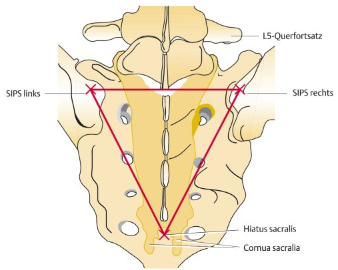 Epidural sakrale
    Infiltration

„Hiatus sacralis“
Priv. Doz. Dr. Christoph Stihsen
15
Techniken
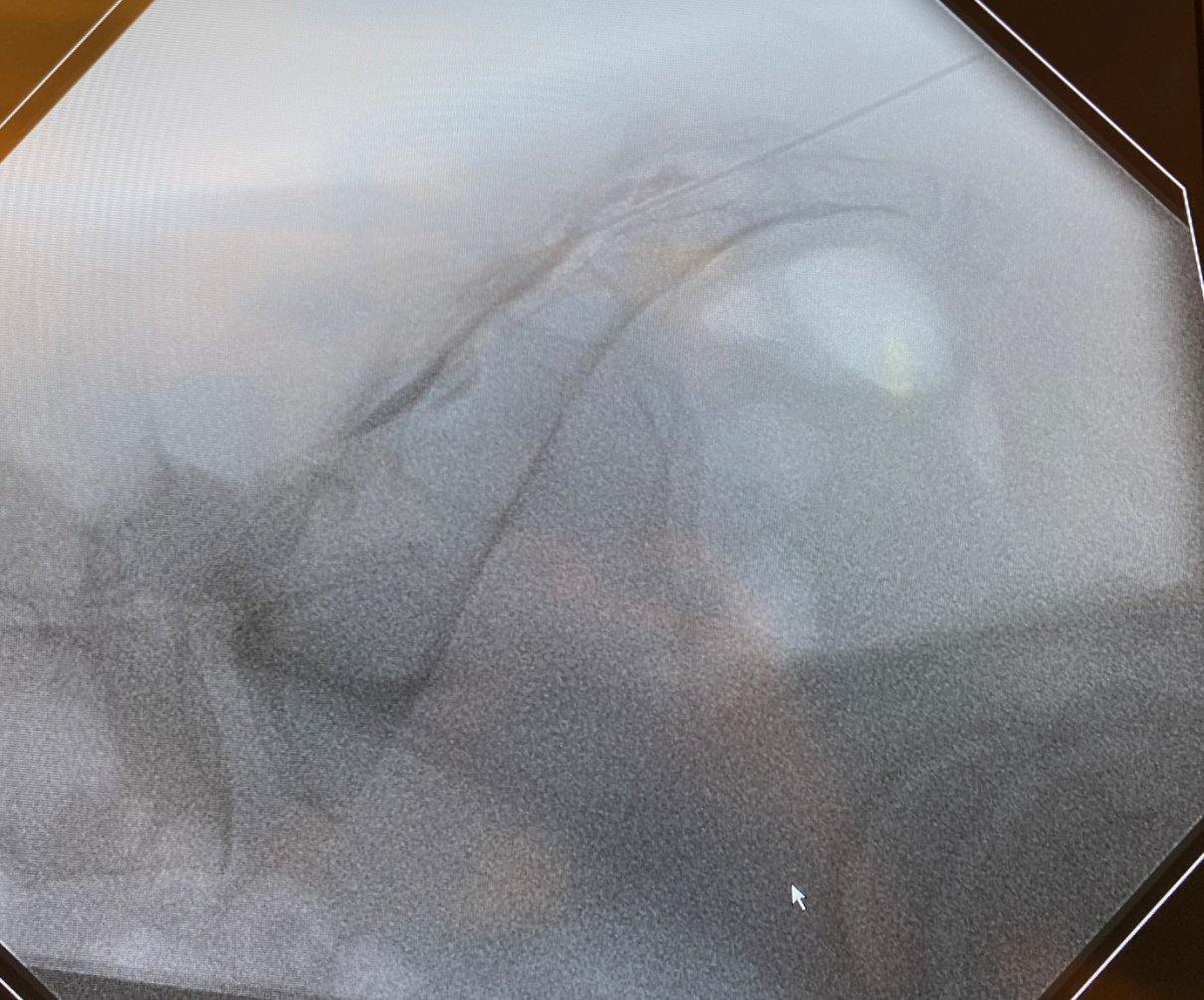 Epidural sakrale
    Infiltration

„Hiatus sacralis“
Priv. Doz. Dr. Christoph Stihsen
16
Techniken
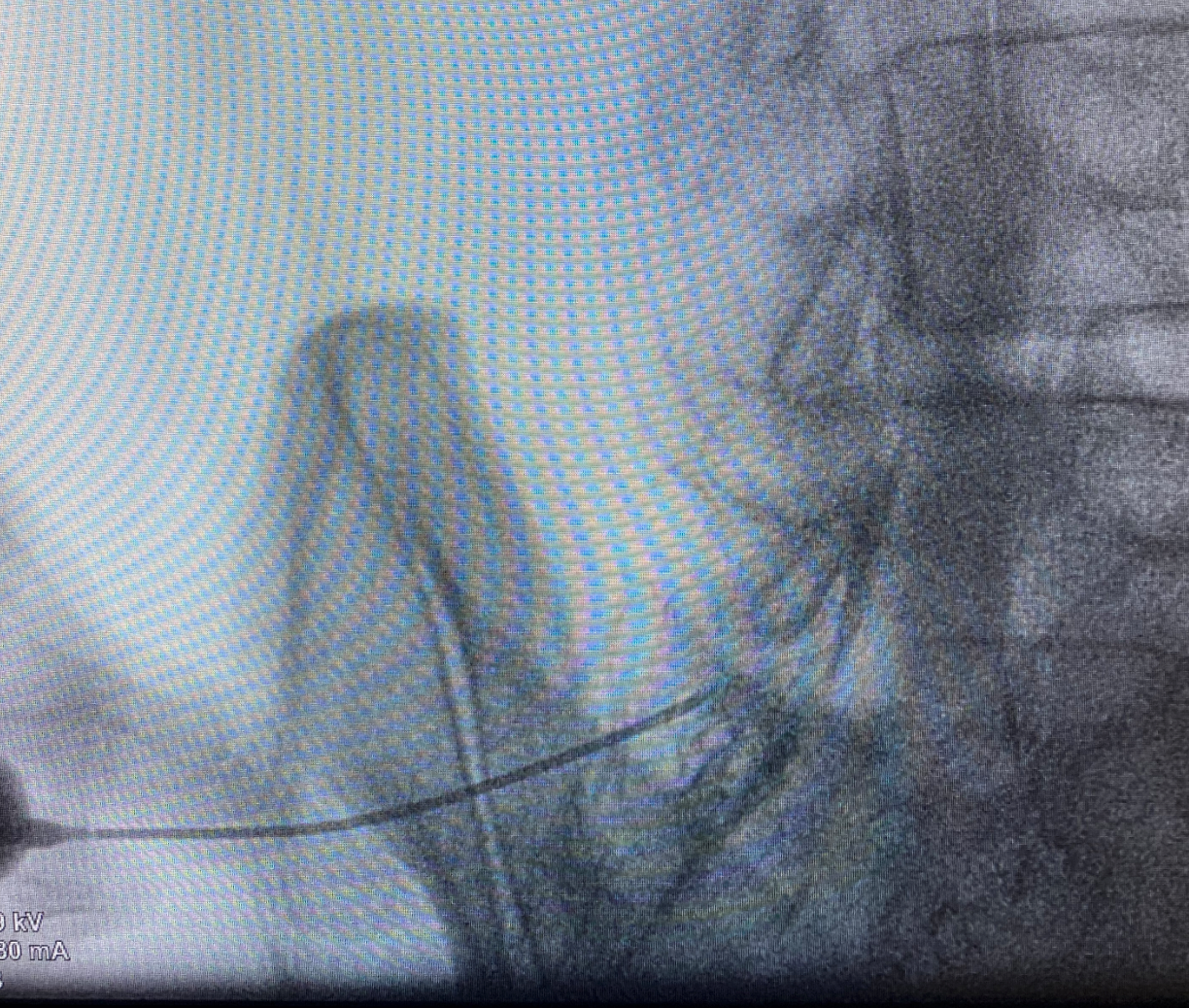 Epidural interlaminäre
     Infiltration

„Stempeldruck“
Priv. Doz. Dr. Christoph Stihsen
17
Techniken
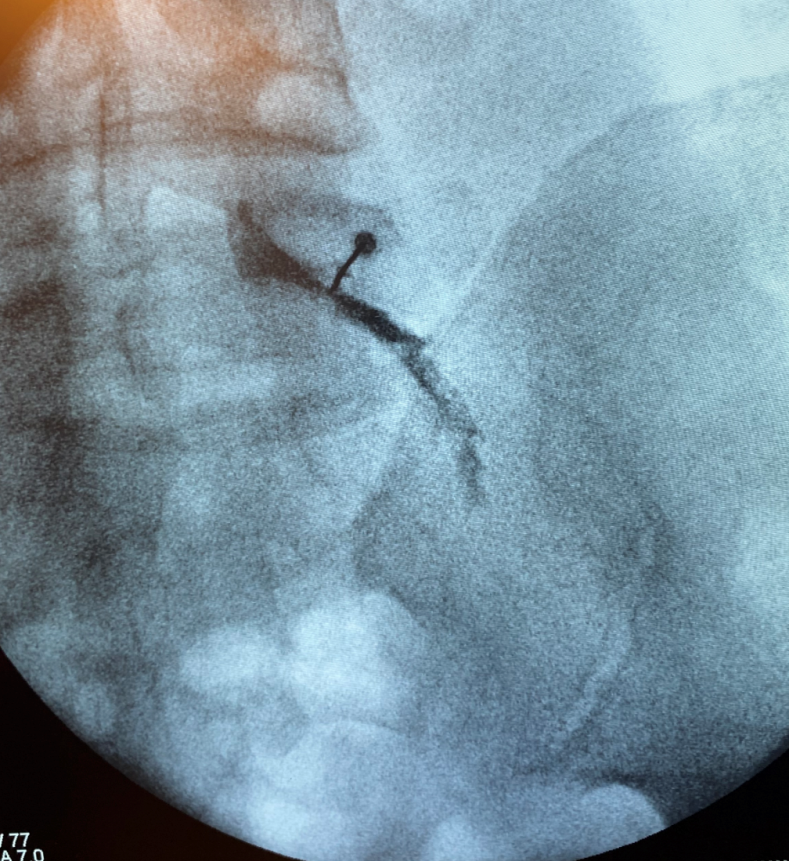 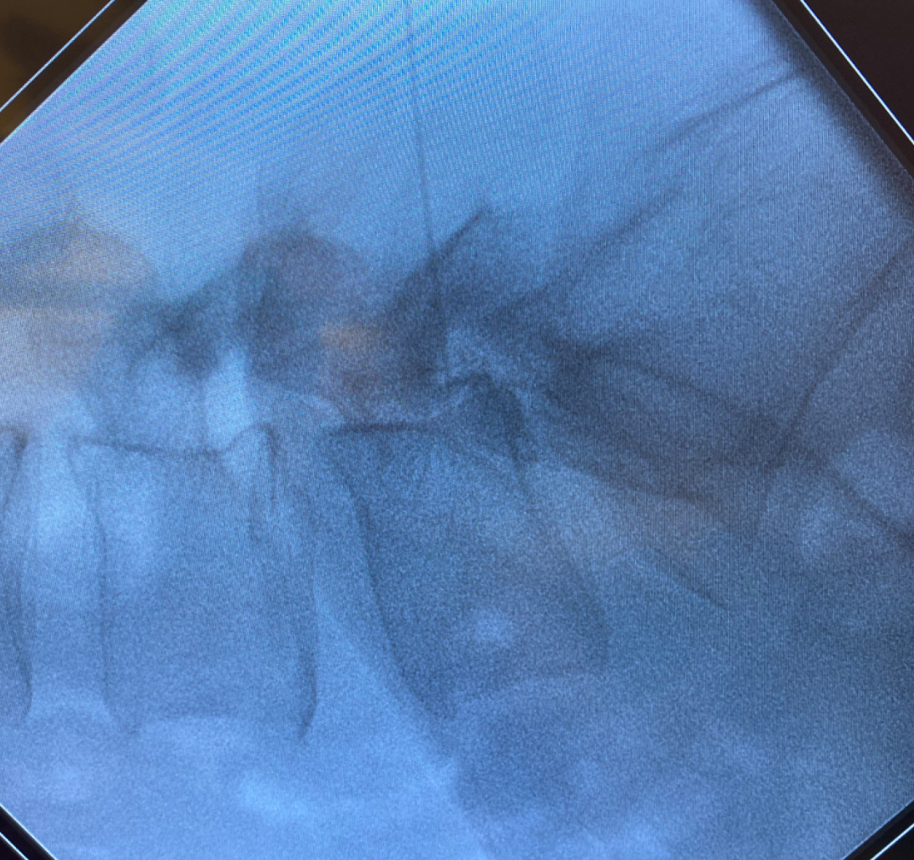 Epidural transforaminale Infiltration 
Nadel cranial des Nervens direkt unter dem Pedikel (supraneural, subpedikulär  SIS Technik)
Priv. Doz. Dr. Christoph Stihsen
18
Leitlinien
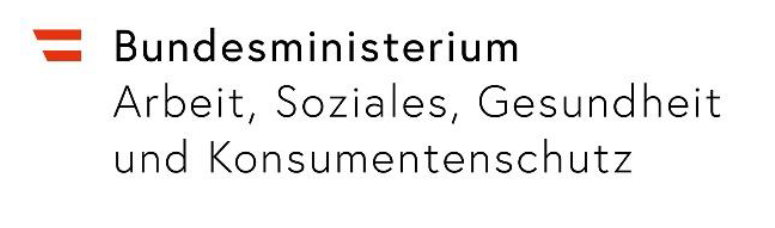 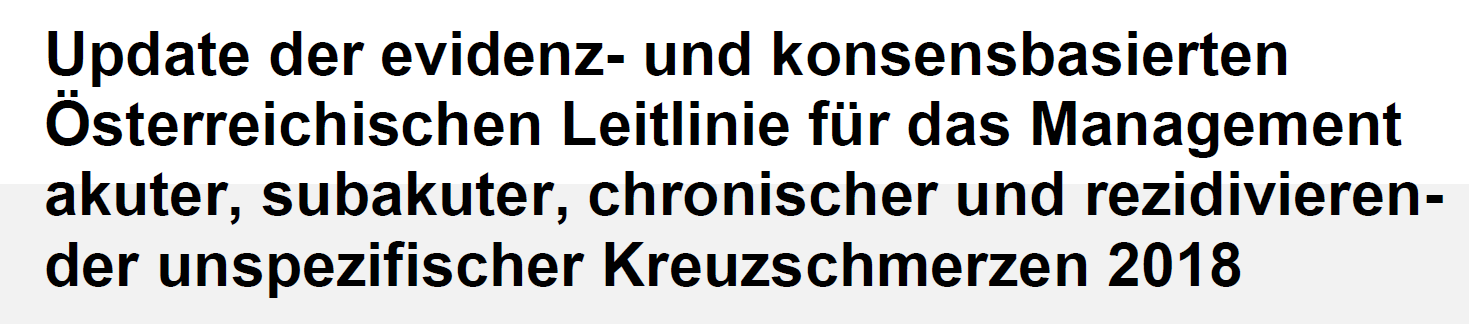 Priv. Doz. Dr. Christoph Stihsen
19
Leitlinien
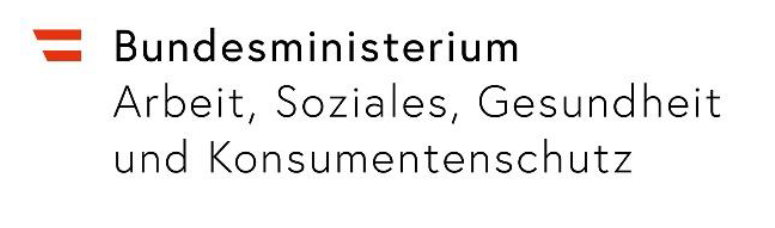 „Epidurale Infiltrationen über einen interlaminären Zugang zeigen eine gute, jedoch nur kurzfristige Wirksamkeit“
Priv. Doz. Dr. Christoph Stihsen
20
AWMF Leitlinie
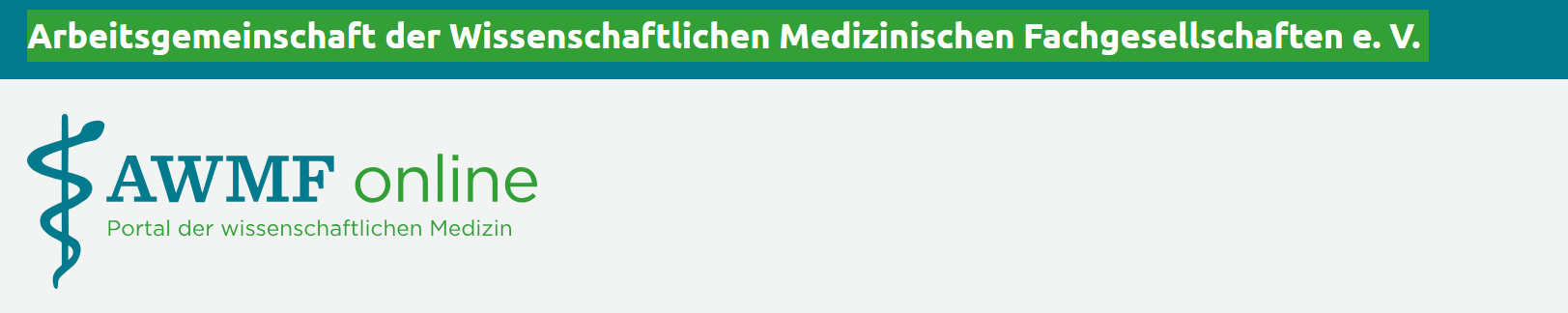 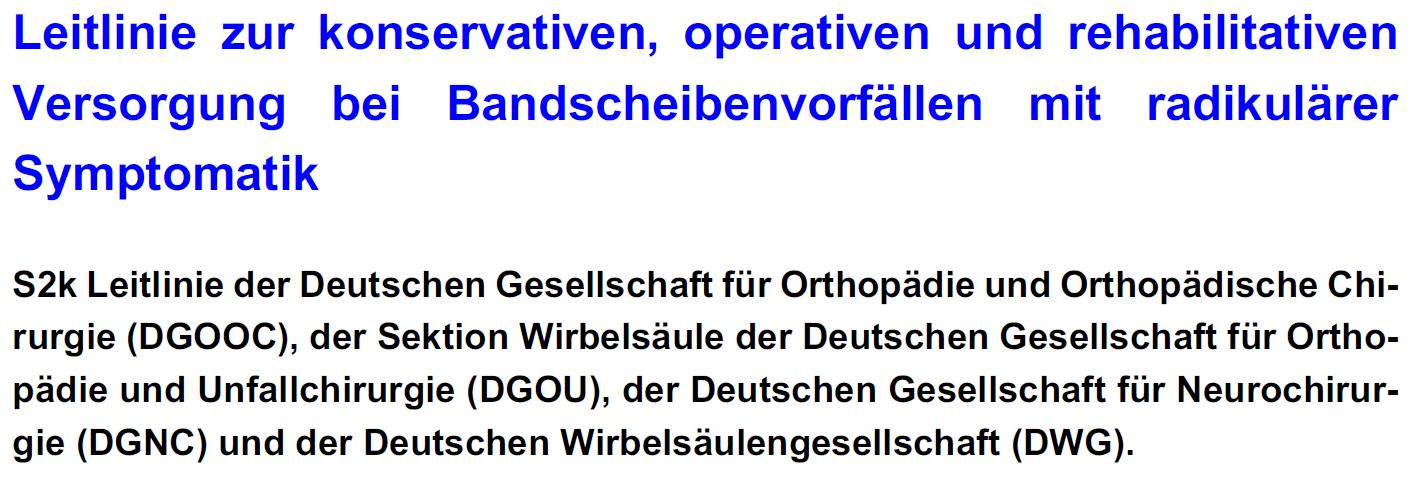 06/2021
Priv. Doz. Dr. Christoph Stihsen
21
AWMF Leitlinie
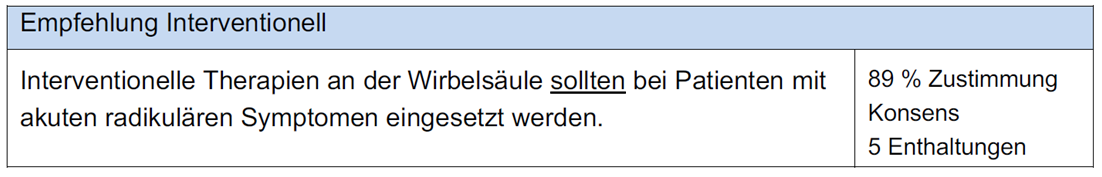 Priv. Doz. Dr. Christoph Stihsen
22
AWMF Leitlinie
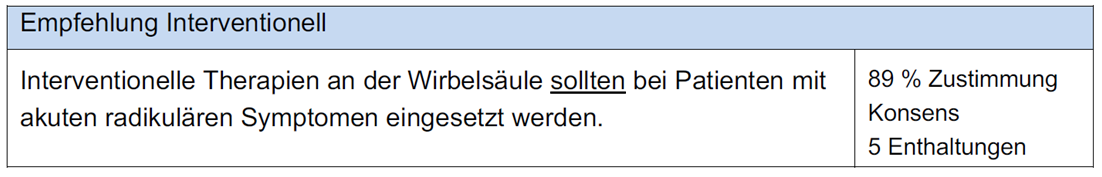 internationale Studienlage ist limitiert

am besten sind epidurale Injektionen untersucht

„schwache Evidenz für kurzfristige klinische Schmerzreduktion“
Priv. Doz. Dr. Christoph Stihsen
23
AWMF Leitlinie
… soll eine Schmerzreduktion erreicht werden, wodurch das Fortführen der konservativen Therapie möglich wird und eine Operation des Bandscheibenvorfalles vermieden wird. Sinnvoll ist dieses Vorgehen insbesondere deshalb, da der natürliche Verlauf eines  Bandscheibenvorfalles in ca. 70 % die Resorption des Bandscheibengewebes ist.
Priv. Doz. Dr. Christoph Stihsen
24
AWMF Leitlinie
… soll eine Schmerzreduktion erreicht werden, wodurch das Fortführen der konservativen Therapie möglich wird und eine Operation des Bandscheibenvorfalles vermieden wird. Sinnvoll ist dieses Vorgehen insbesondere deshalb, da der natürliche Verlauf eines  Bandscheibenvorfalles in ca. 70 % die Resorption des Bandscheibengewebes ist.
eine Kontrastmittelverteilung im ventralen
    Epiduralraum zu signifikant besseren Ergebnissen führt
Priv. Doz. Dr. Christoph Stihsen
25
AWMF Leitlinie
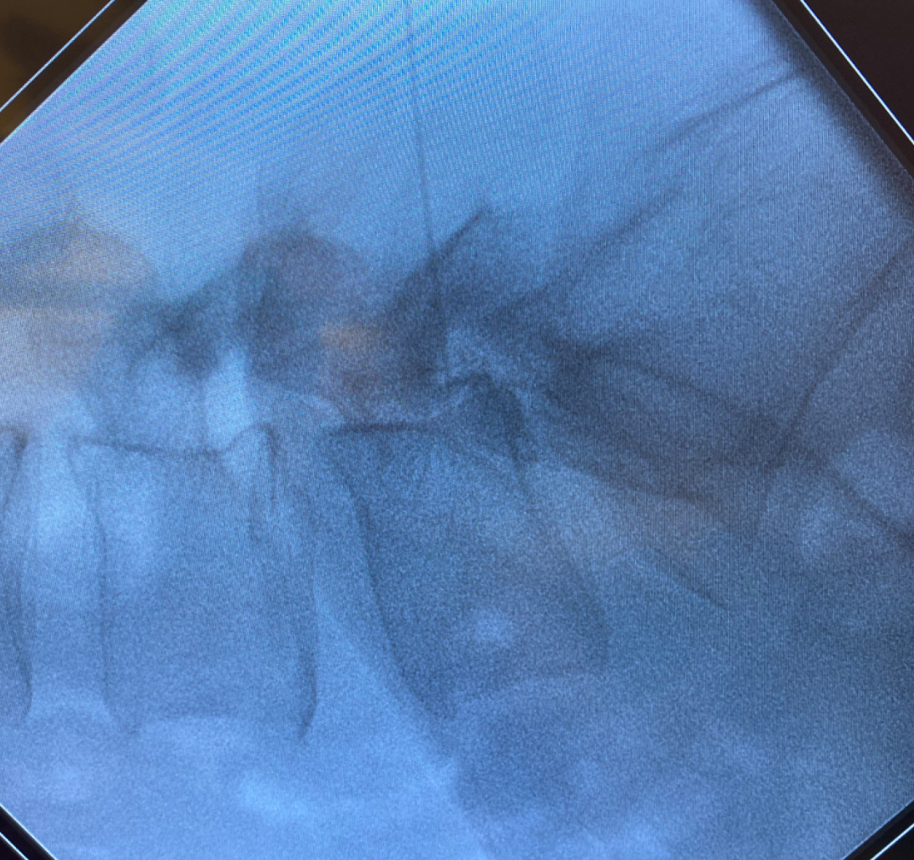 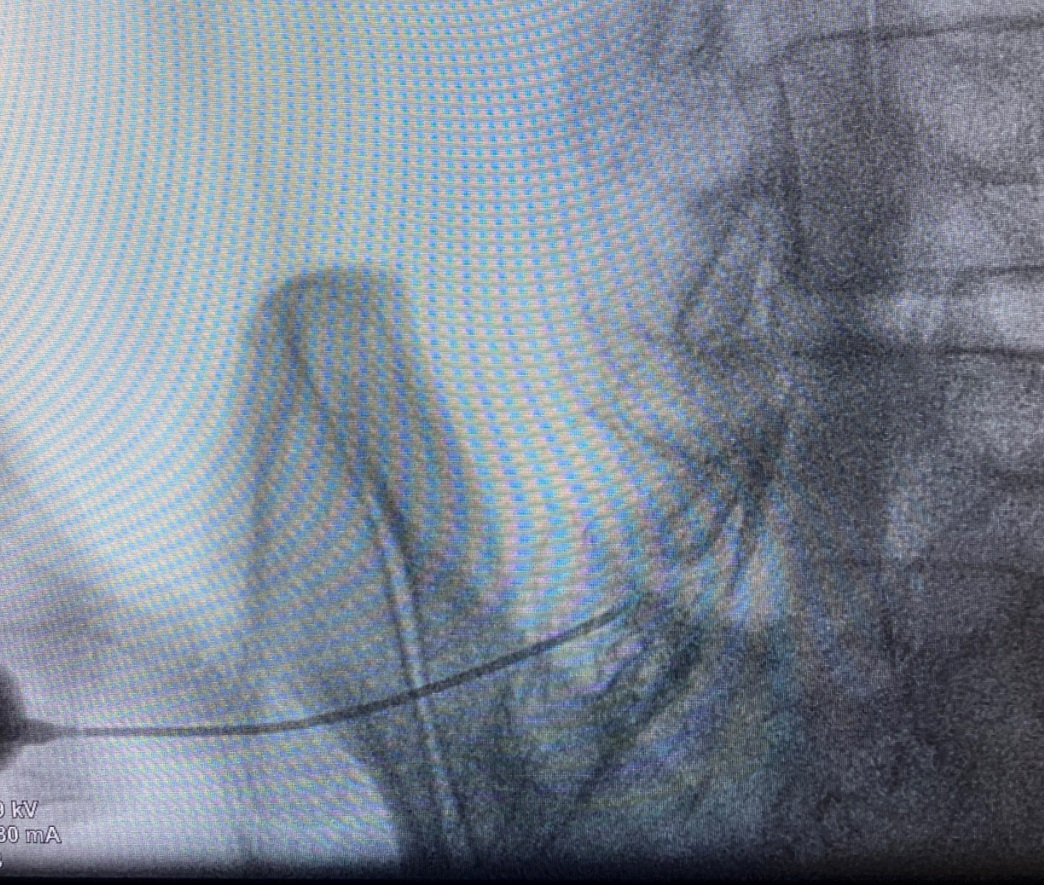 eine Kontrastmittelverteilung im ventralen
    Epiduralraum zu signifikant besseren Ergebnissen führt
Priv. Doz. Dr. Christoph Stihsen
26
AWMF Leitlinie
Epidural interlaminär  dorsal		epidural transforaminell  ventral
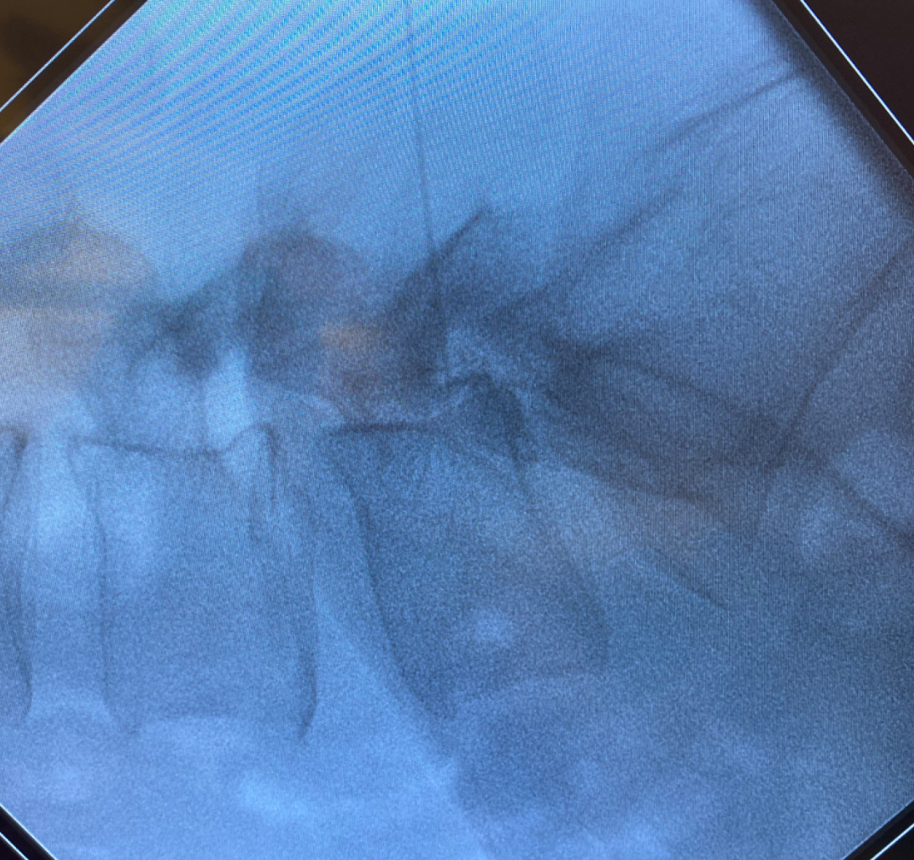 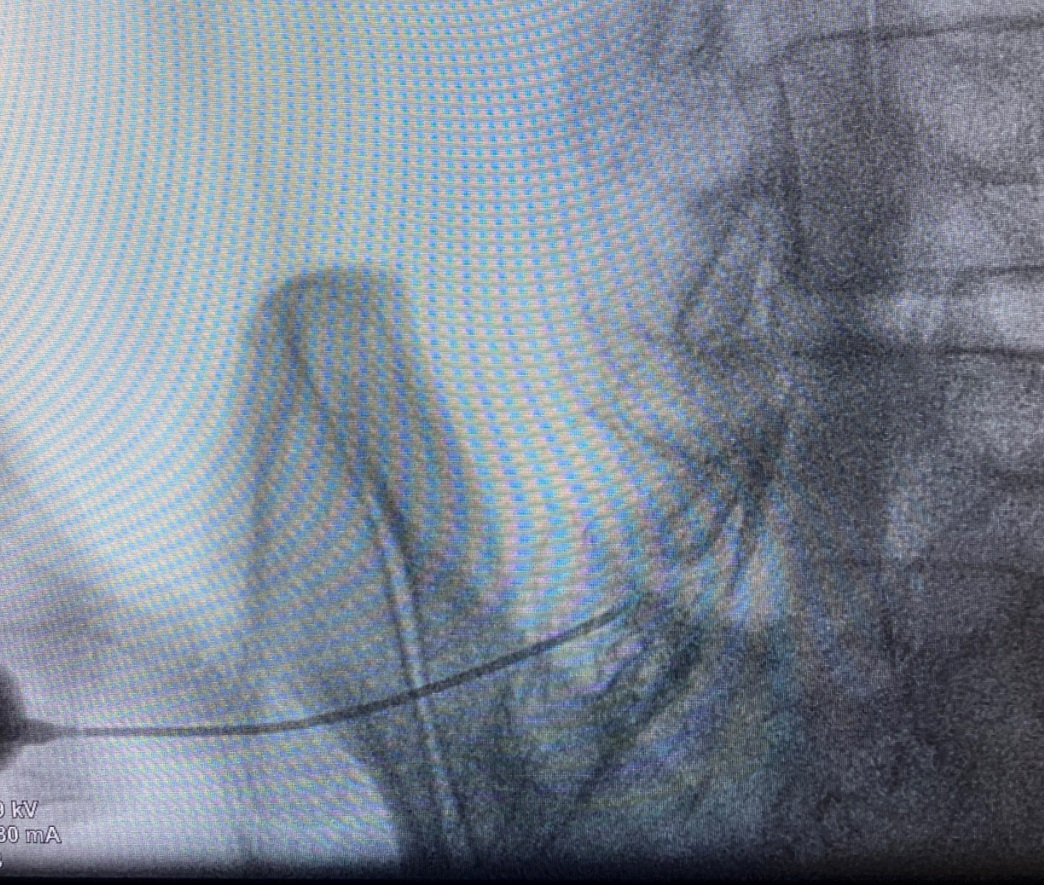 eine Kontrastmittelverteilung im ventralen
    Epiduralraum zu signifikant besseren Ergebnissen führt
Priv. Doz. Dr. Christoph Stihsen
27
NASS Recommendations
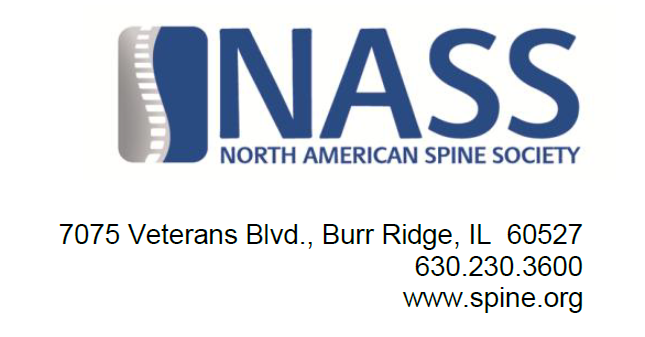 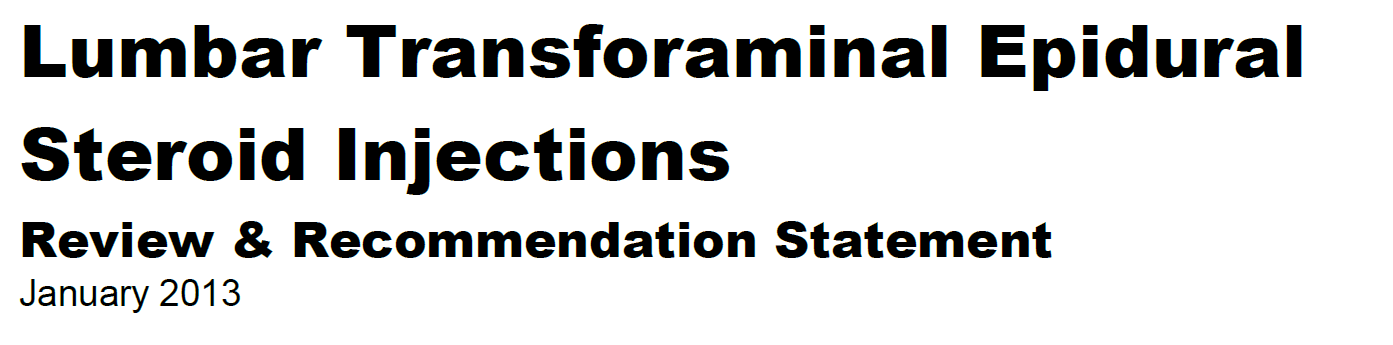 Priv. Doz. Dr. Christoph Stihsen
28
NASS Recommendations
Subjects with more chronic symptoms tended to have worse outcomes than those with acute symptoms ( 3 months)
In those patients with contained disc herniations not extending through the posterior longitudinal ligament, lumbar transforaminal epidural steroid injections are substantially cost-effective compared with sham treatment. For all other indications, there is insufficient evidence.
lumbar transforaminal epidural steroid injections are recommended to provide relief of radicular pain related to lumbar disc herniation

 			- 50% of patients at least 1 months
Priv. Doz. Dr. Christoph Stihsen
29
Wissenschaftliche Evidenz
„Epidurale transforaminale Infiltration“
Ein systematischer Review von 12 Studien zeigte bei 70 % der Patienten mindestens 50 % Schmerzreduktion. Bei 25 – 40 % der Patienten hielt die Wirkung 5 – 12 Monate an (1) 


		- wirksam und effektiv ist
		- Operationen vermieden werden können
		- kosteneffektiv (1)
		- bei Bandscheibenvorfall sind bessere Ergebnisse
		  zu erwarten als bei einer knöchernen Foramenstenose (2) 		- der caudalen epiduralen Injektion überlegen (3)
(1) MacVicar J. The Effectiveness of Lumbar Transforaminal Injection of Steroids. Pain Medicine 2013
(2) Maus TP. Imaging Determinants of Clinical Effectiveness of Lumbar Transforaminal Epidural Steroid injections. Pain Medicine 2016
(3) Lee JH. Comparison of clinical efficacy of transforaminal and caudal epidural steroid injection in lumbar disc herniation. Meta-analysis. Spine J. 2018
Priv. Doz. Dr. Christoph Stihsen
30
Wissenschaftliche Evidenz
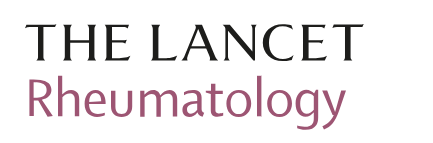 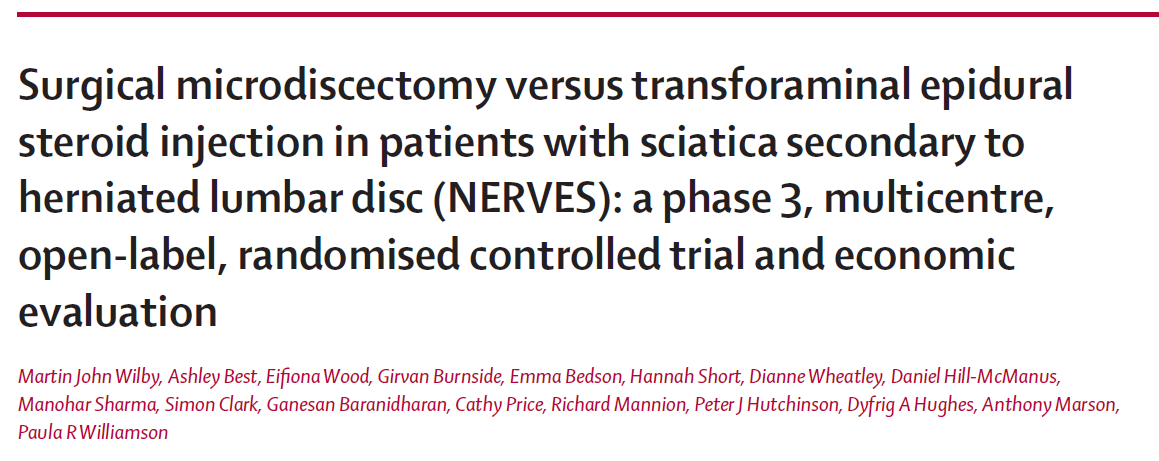 Priv. Doz. Dr. Christoph Stihsen
31
Wissenschaftliche Evidenz
Multicenter (UK)

Sciatica with correlated lumbar disc herniation

163 participants

Randomisation (80 surgery, 83 TFESI)

Observation 54 weeks
Lancet Rheumatol 2021; 3: e347–56
Priv. Doz. Dr. Christoph Stihsen
32
Wissenschaftliche Evidenz
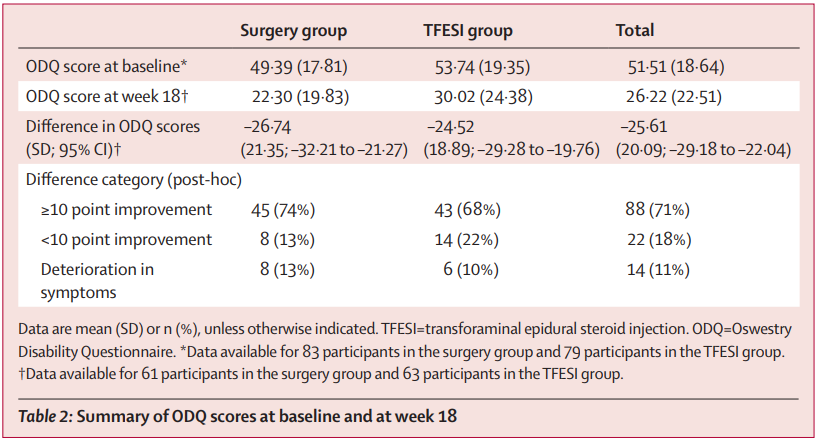 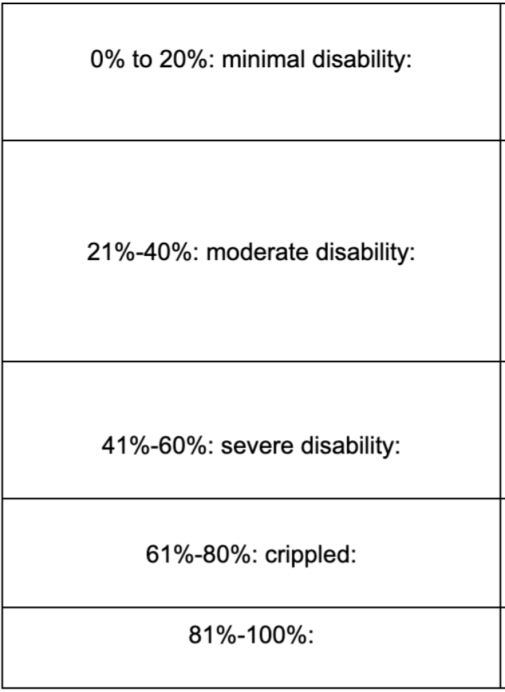 For patients with sciatica secondary to herniated lumbar disc, with symptom duration of up to 12 months, TFESI should be considered as a first invasive treatment option
Lancet Rheumatol 2021; 3: e347–56
Priv. Doz. Dr. Christoph Stihsen
33
Conclusio
Wenn der DP rezent ist und wenn kein (wesentliches) motorisches 
Defizit besteht, dann stellt die epidurale transforaminale Infiltration  
eine valide Option dar!
Priv. Doz. Dr. Christoph Stihsen
34
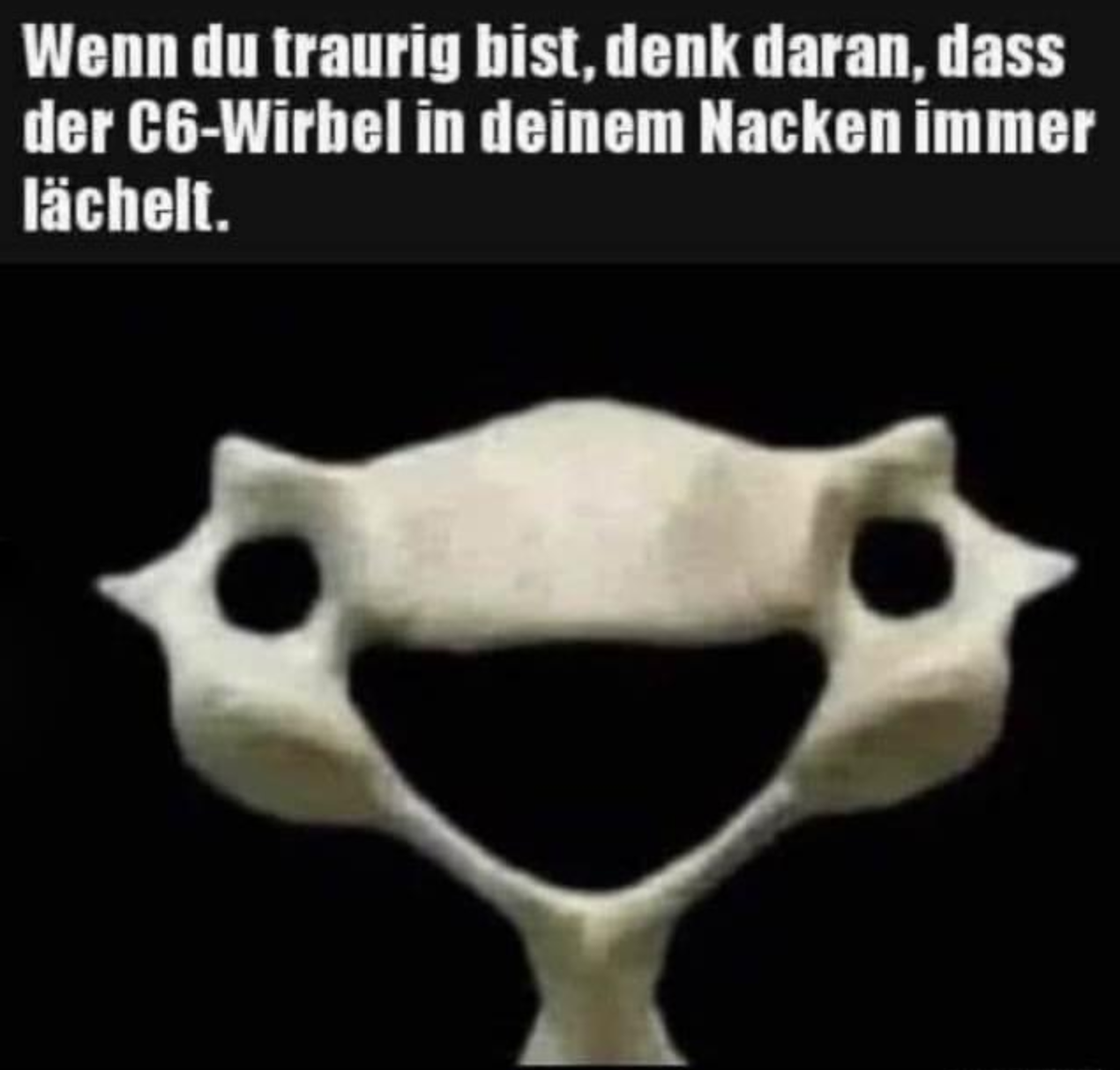 Vielen Dank!
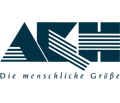 35
Priv. Doz. Dr. Christoph Stihsen
Wissenschaftliche Evidenz
Die Internationalen Guidelines der SIS für Interventionen an der Wirbelsäule [20,30] empfehlen die
Durchführung einer PRT unter Bildwandler. Auch im CT kann eine PRT erfolgen, allerdings ist nicht
nur die Strahlenbelastung für den Patienten deutlich höher [41]. Dies ist gerade bei geplanten Serien
und jungen Patienten zu beachten. Es ist auch die Präzision der Nadellage im CT geringer [42] und
das Risiko einer Komplikation ist erhöht, da es kaum möglich ist, die Kontrastmittelverteilung im live-
Bild zu sehen und so eine gefährliche intravasale Kontrastmittelverteilung zu erkennen. Zudem ist
aus der Schichtebene herausfließendes Kontrastmittel nicht erkennbar.
36